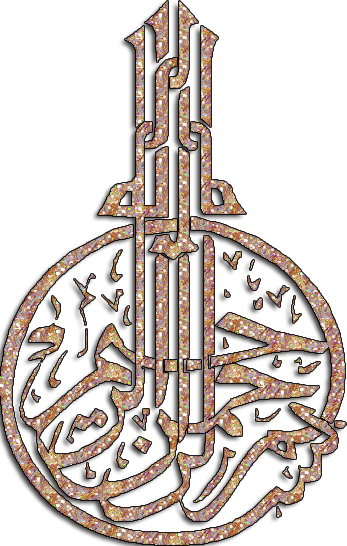 عرفي محلول المائي ؟
قارني بين المذيب والمذاب؟
ماهي معادلة عامة لتفاعل الإحلال المزدوج؟
ماهي نواتج تفاعل الإحلال المزدوج؟
أنواع التفاعلات الكيميائية في المحاليل المائية
الأهداف
تعريف التفكك
نذكر أنواع التفاعلات في المحاليل المائية
نعرف نوع جديد من المعادلات 
نذكر خطوات كتابة المعادلات ------ 
كتابة معادلات ----------
حددي نوع المركبات التالية
كلوريد الصوديوم – حمض الكلور    -  سكر



أي مركبات السابقة يذوب في الماء؟
جميعها
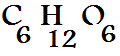 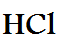 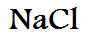 تساهمي
تساهمي
أيوني
وضحي ماذا حدث لكل من مركبات السابقة من خلال الرسم:
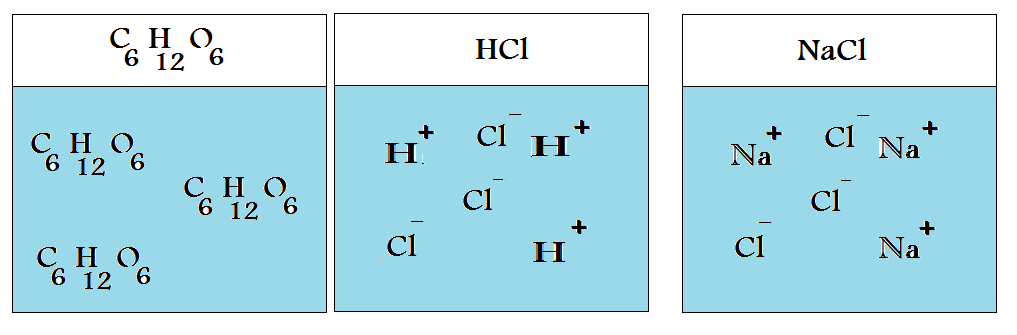 تعريف التفكك
هي عملية تحول المركبات الأيونية وبعض المركبات التساهمية إلى أيونات عند إضافتها للماء
التقويم
طالبة صاحبة رقم 2 بطاقة خضراء
مانوع التفاعل ؟
أنواع التفاعلات في المحاليل المائية
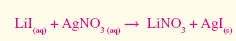 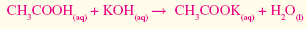 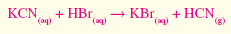 ماهي حالة المتفاعلات؟
ماهي حالة النواتج؟
أنواع تفاعلات في محاليل المائية
التقويم
طالبة صاحبة رقم 4 بطاقة خضراء
تفاعلات الإحلال المزدوج المكونة للرواسب
هل يحدث للمتفاعلات ظاهرة تفكك؟ولماذا؟
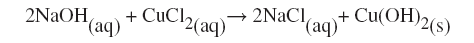 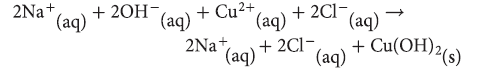 رالي كوتش 
قارني بين المعادلتين؟
ثم أقترحي اسم للمعادلة ثانية؟
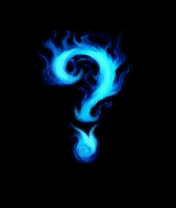 برأيك أي معادلتين أكثر واقعية؟؟
لماذا؟
المعادلة الأيونية لإنها تمثل الصورة الحقيقة للمركب في محلول
تعريف المعادلة الأيونية :
هي معادلة تظهر كافة الأيونات في المحلول بصورتها الواقعية.
التقويم
طالبة صاحبة رقم 1 بطاقة خضراء
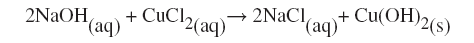 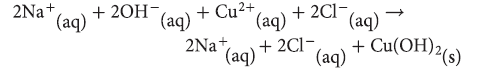 ماهي خطوات تحويل معادلة كيميائية إلى معادلة أيونية ؟  
رالي روبن
حولي معادلة كميائية تالية إلى معادلة أيونية
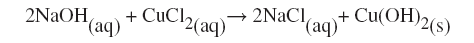 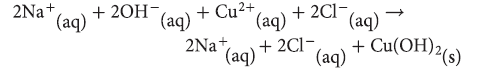 بالنظر إلى معادلة أي أيونات سابقة لم يحدث لها تغير ؟
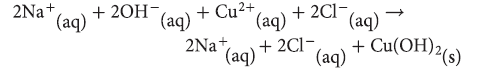 ماذا أطلق على أيون صوديوم وأيون الكلور؟؟
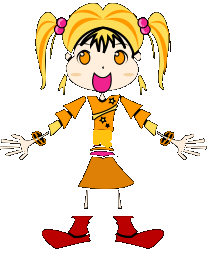 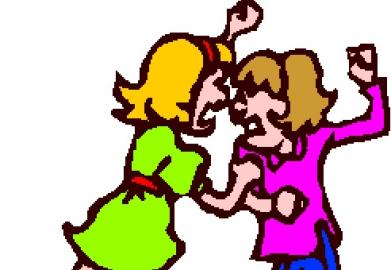 قال الله تعالى : 
(و إن طائفتان من المؤمنين اقتتلوا فأصلحوا بينهما)
تعريف الأيون المتفرج:
هي أيونات التي لم تشارك في التفاعل.
التقويم
طالبة صاحبة رقم 5 بطاقة خضراء
قومي بشطب الأيونات المتفرجة ؟
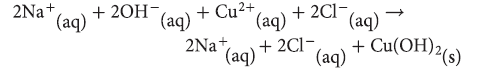 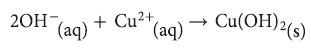 معادلة أيونية نهائية
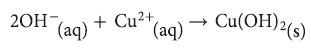 اقترحي تعريف للمعادلة أيونية نهائية؟
تعريف المعادلة أيونية النهائية:
هي المعادلة التي لا تحتوي على  أيونات التي لم تشارك في التفاعل.
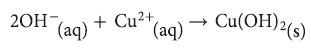 تعريف المعادلة أيونية الكاملة:
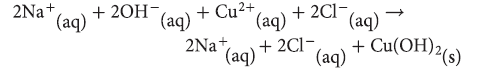 هي المعادلة التي تظهر كافة الأيونات في محلول بصورتها الواقعية.
التقويم
طالبة صاحبة رقم 6 بطاقة خضراء
م .أسماء النهدي